Insert photo of you and Sanne, or of a drawing you made for Sanne, or any other image you want to share with Sanne [you can replace this text box with an image or use Shape Fill – Picture]
Dear Sanne, here’s a message from [insert your name]
Life after PhD: What is a fun activity for Sanne to do with her family? It can be anything – day trip, restaurant, etc.
Inspiration: What is an alternative (fun) title for Sanne’s thesis?
[Room to congratulate Sanne or for any other personal message]
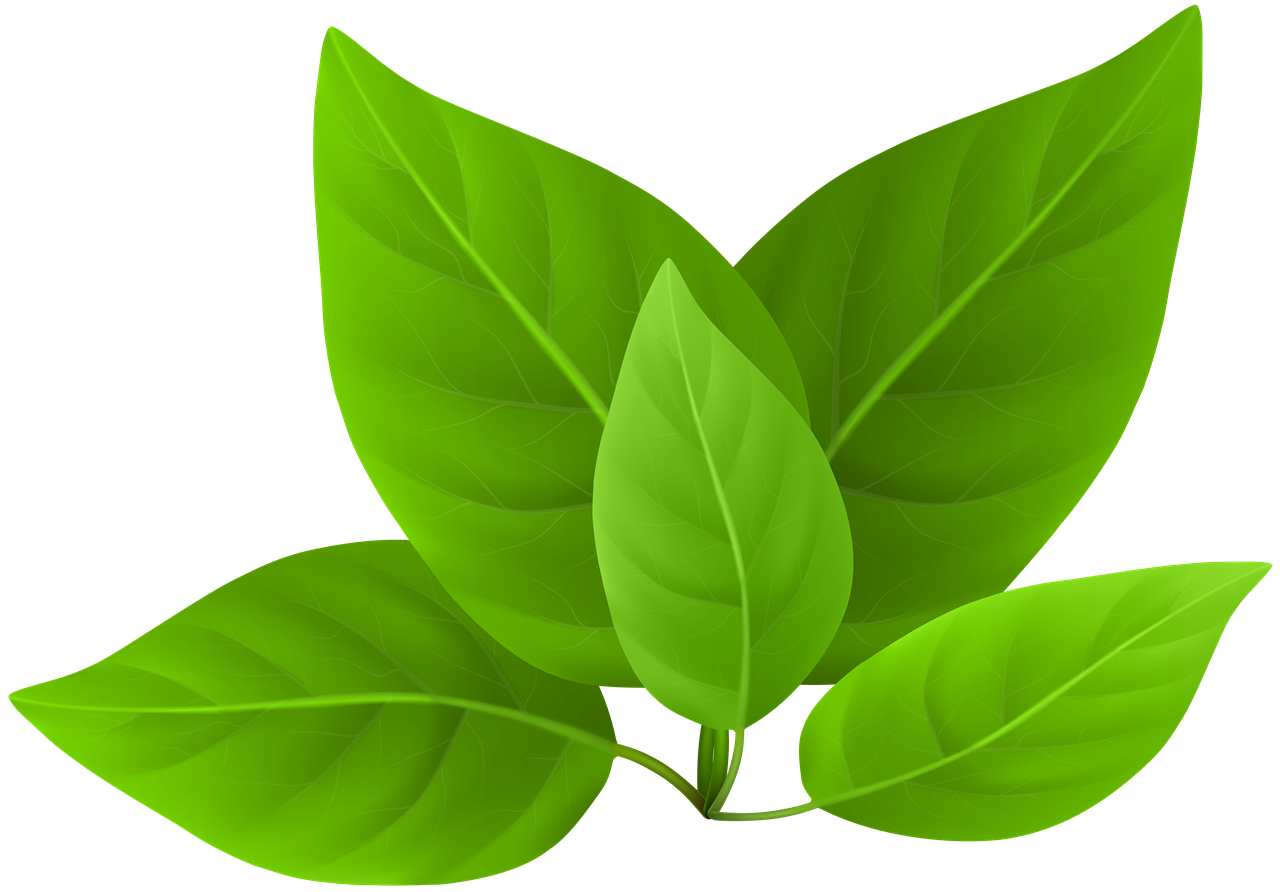 Voeg hier een foto toe van jou met Sanne, of van een tekening die je gemaakt hebt voor Sanne, of een andere foto die je wilt delen met Sanne [je kan dit tekstblok vervangen met een afbeelding, of klik op Shape Fill – Picture om een foto toe te voegen]
Beste Sanne,
hier is een berichtje van [voeg je naam in]
Het leven na de PhD: Wat is een leuke activiteit voor Sanne en haar gezin? Je mag van alles aanraden, bijvoorbeeld een dagtripje, of een restaurant.
Deel je inspiratie: Wat is een (gekke) alternatieve titel voor Sannes proefschrift?
[Hier kan je Sanne feliciteren of een ander persoonlijk bericht delen]
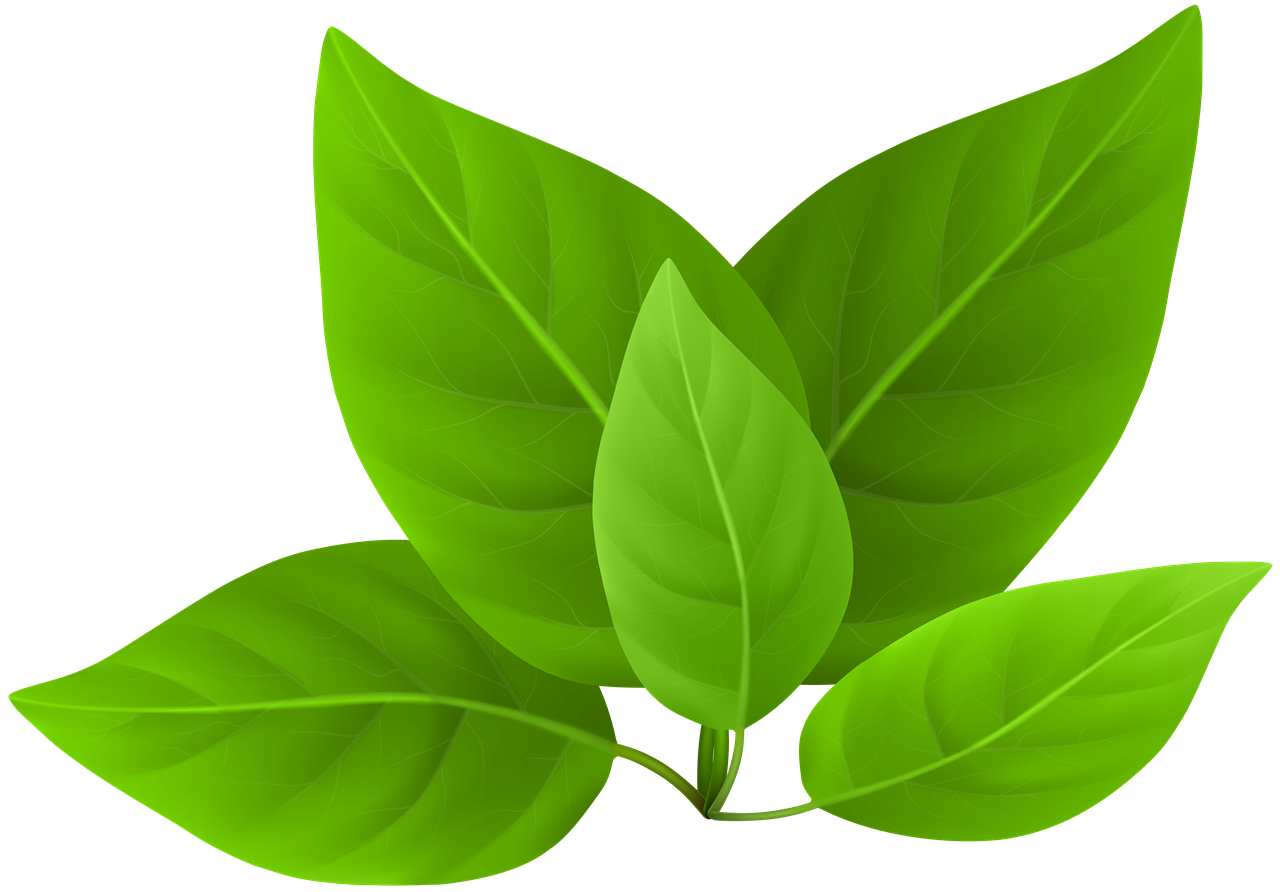 Insert photo of you and Sanne, or of a drawing you made for Sanne, or any other image you want to share with Sanne [you can replace this text box with an image or use Shape Fill – Picture]
Dear Sanne, here’s a message from [insert your name]
Life after PhD: What is a good place for Sanne to go for a run? Why there? Can be anywhere in the world
Inspiration: Sanne is a quantitative researcher. Can you imagine Sanne’s next dataset? Let your imagination run wild
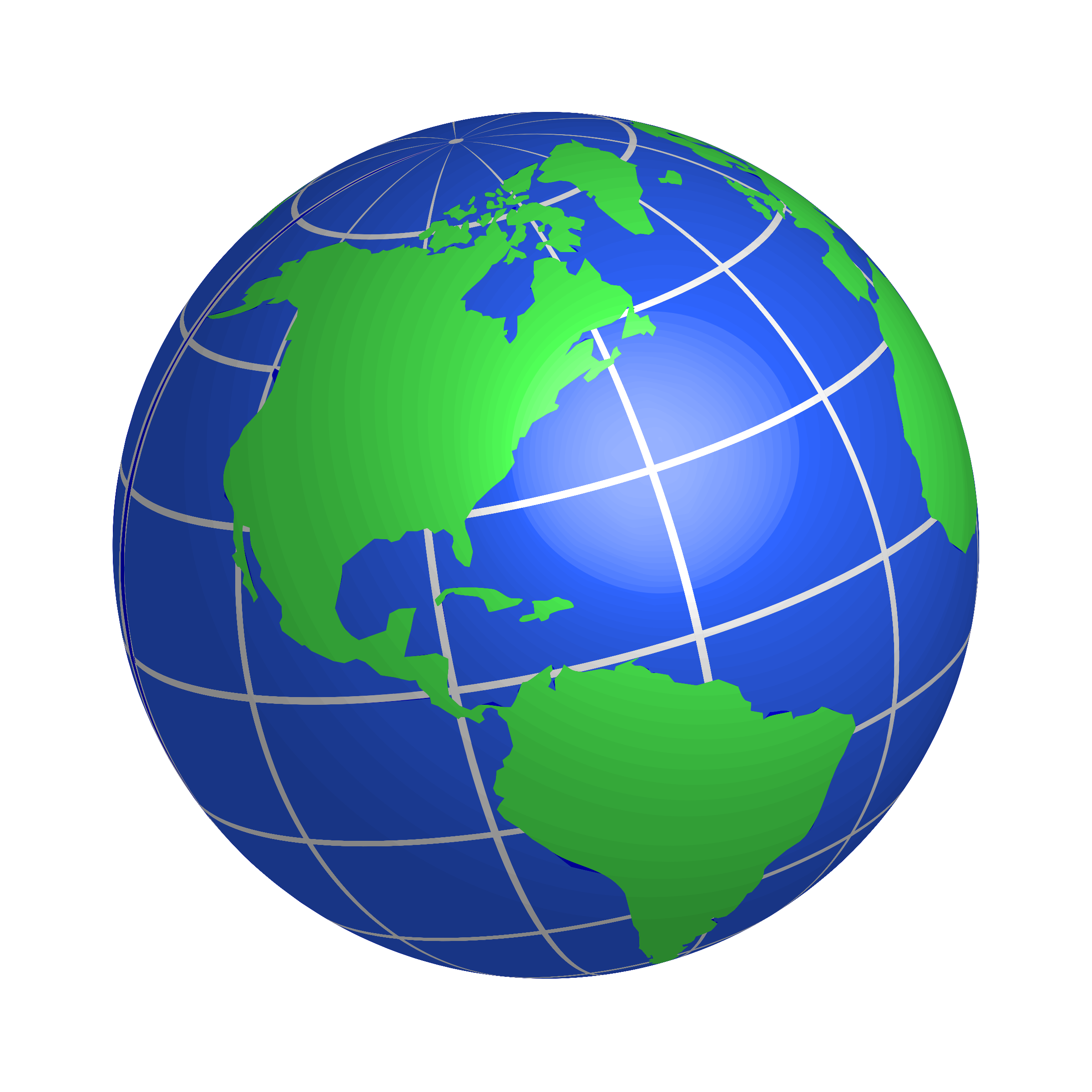 [Room to congratulate Sanne or for any other personal message]
Voeg hier een foto toe van jou met Sanne, of van een tekening die je gemaakt hebt voor Sanne, of een andere foto die je wilt delen met Sanne [je kan dit tekstblok vervangen met een afbeelding, of klik op Shape Fill – Picture om een foto toe te voegen]
Beste Sanne,
hier is een berichtje van [voeg je naam in]
Het leven na de PhD: Wat is een mooi hardlooprondje voor Sanne? Waarom daar? Het kan overal ter wereld zijn
Inspiratie: Sanne is een kwantitatief onderzoeker. Wat zou Sannes volgende dataset kunnen zijn? Laat je fantasie de vrije loop!
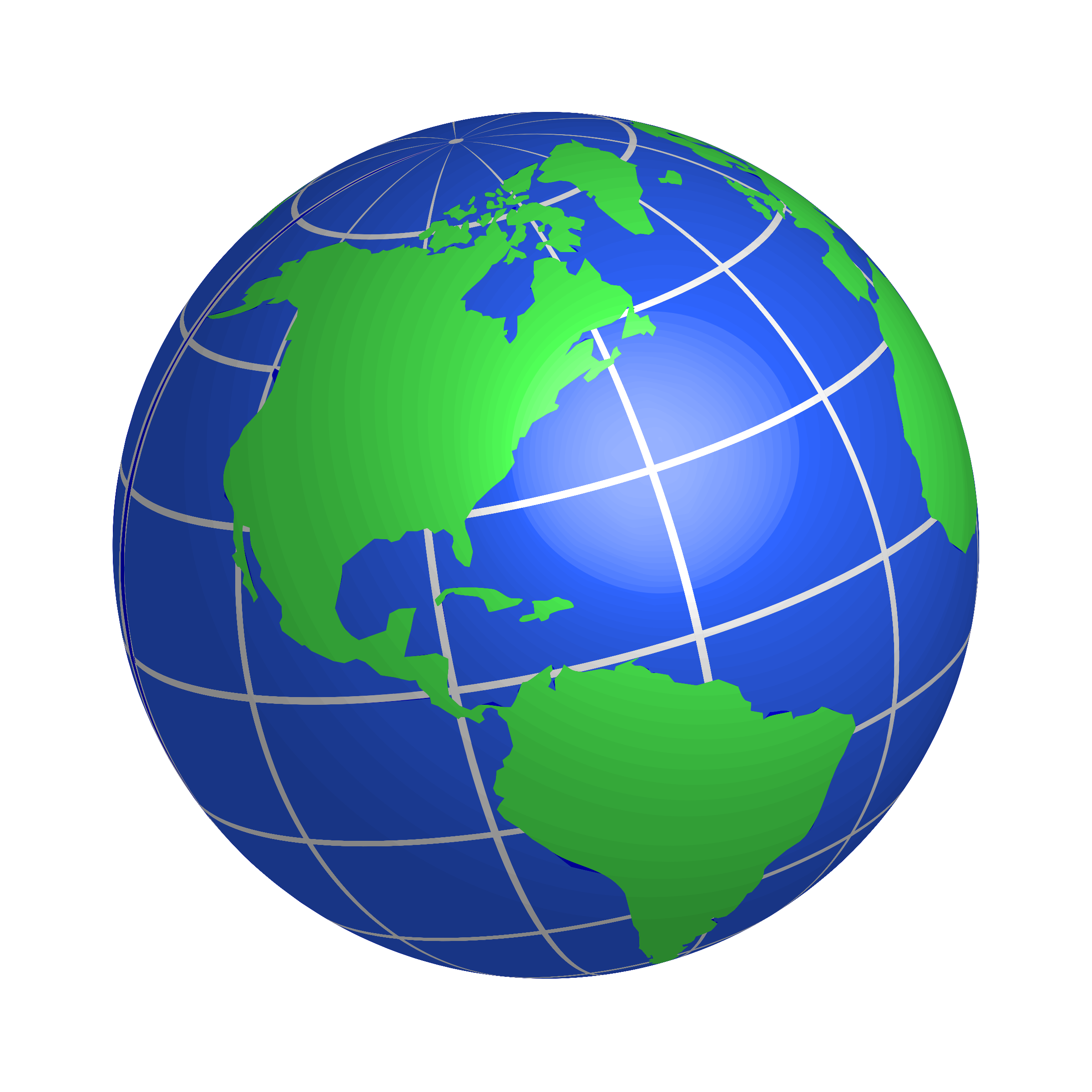 [Hier kan je Sanne feliciteren of een ander persoonlijk bericht delen]
Insert photo of you and Sanne, or of a drawing you made for Sanne, or any other image you want to share with Sanne [you can replace this text box with an image or use Shape Fill – Picture]
Dear Sanne, here’s a message from [insert your name]
Life after PhD: everybody needs stuff – if you had to buy something for Sanne secondhand, what would it be?
Inspiration: Who is your favorite activist or emancipation inspiration? Why?
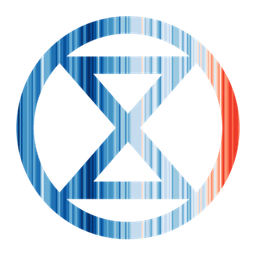 [Room to congratulate Sanne or for any other personal message]
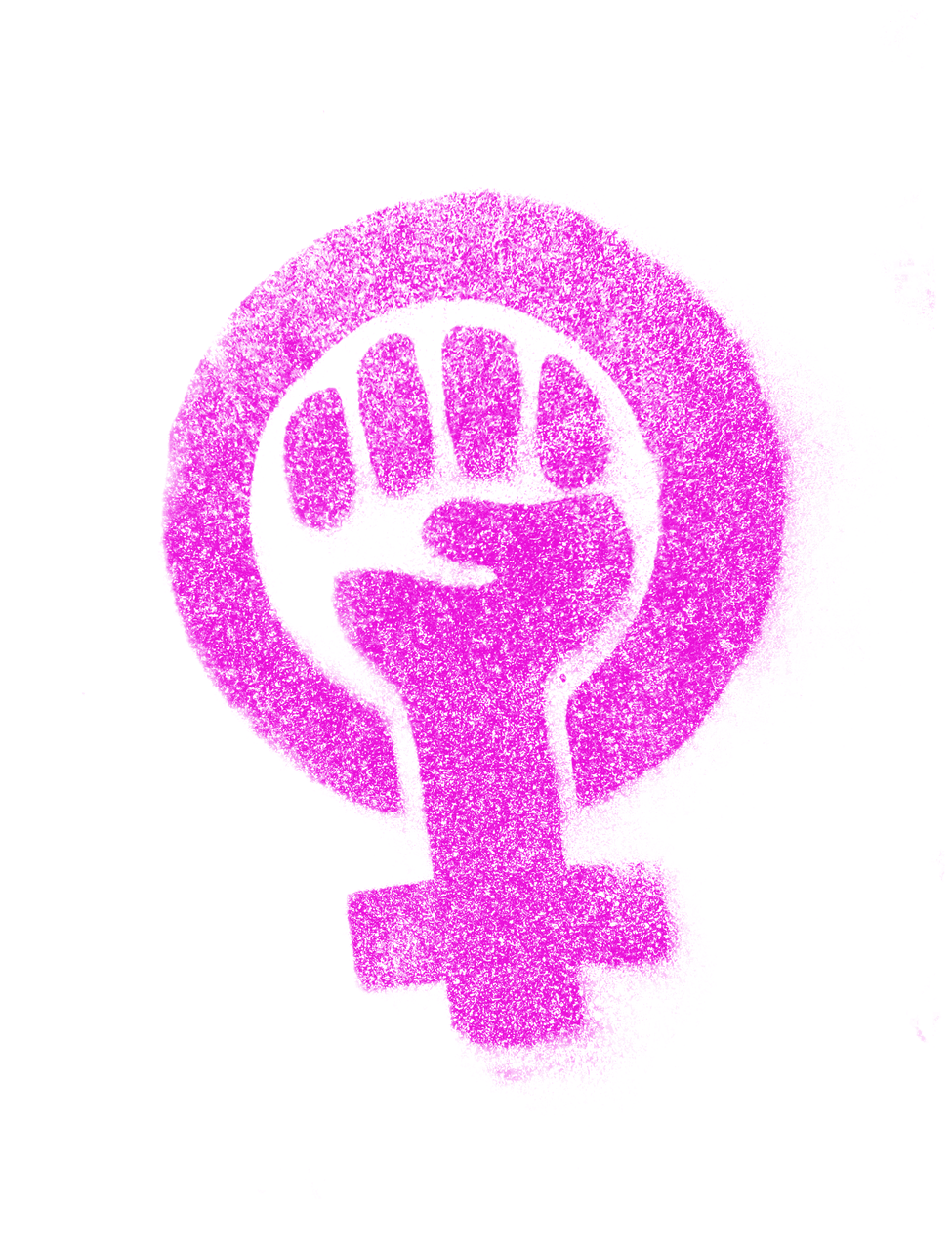 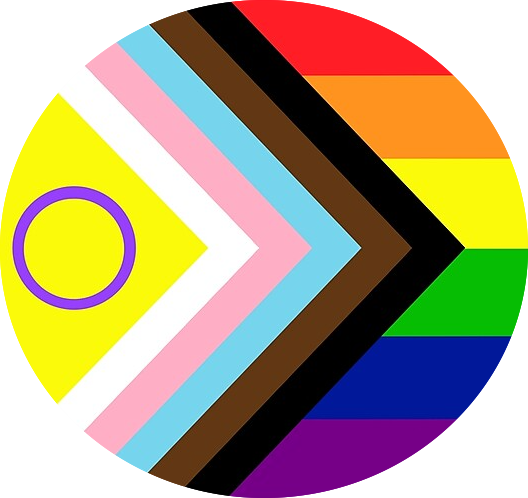 Voeg hier een foto toe van jou met Sanne, of van een tekening die je gemaakt hebt voor Sanne, of een andere foto die je wilt delen met Sanne [je kan dit tekstblok vervangen met een afbeelding, of klik op Shape Fill – Picture om een foto toe te voegen]
Beste Sanne,
hier is een berichtje van [voeg je naam in]
Het leven na de PhD: iedereen heeft spullen nodig – als je iets tweedehands voor Sanne  zou kopen, wat zou dat dan zijn?
Inspiratie: Wie is je favoriete activist of emancipatie-inspiratie? Waarom?
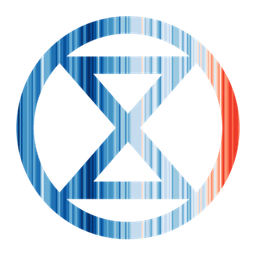 [Hier kan je Sanne feliciteren of een ander persoonlijk bericht delen]
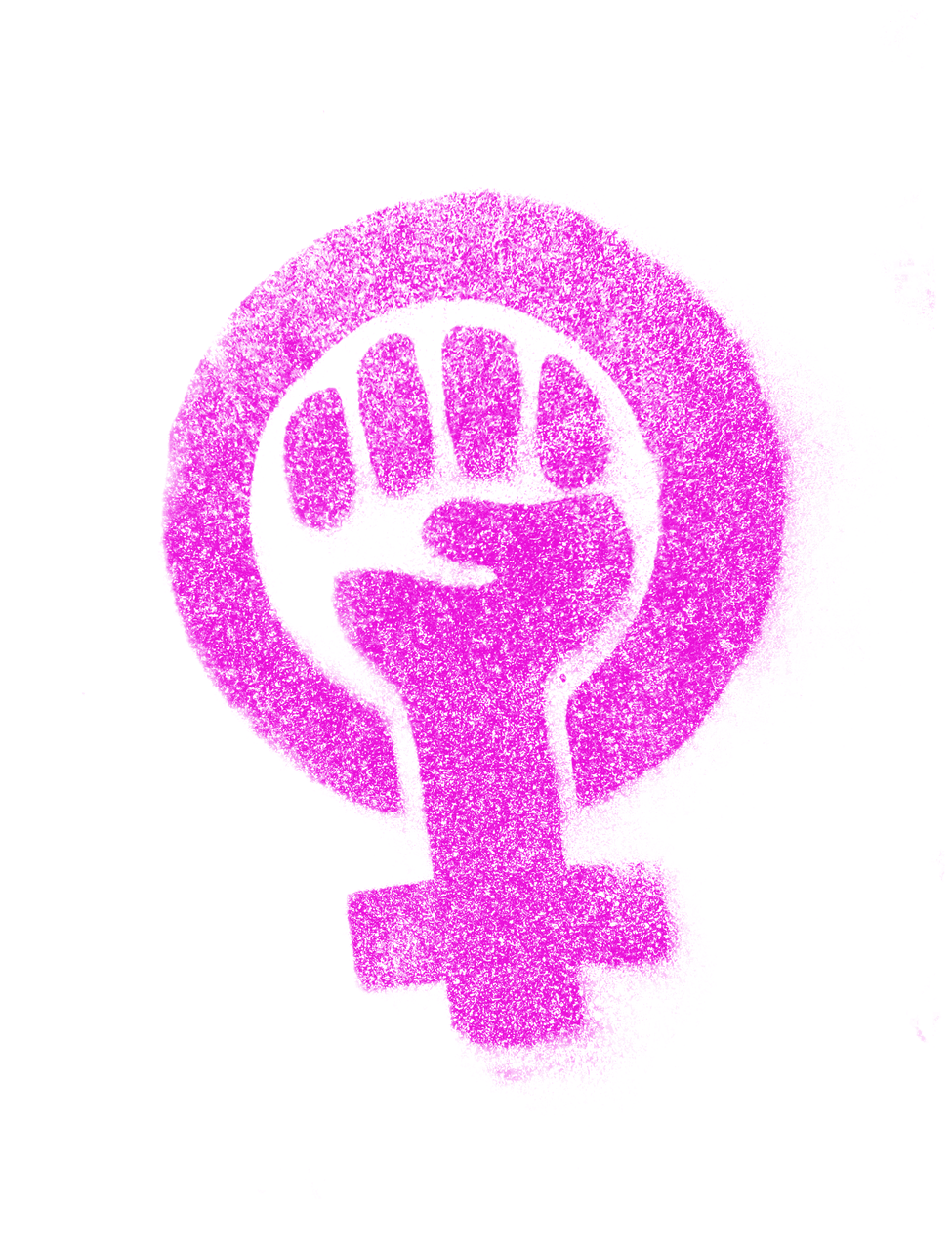 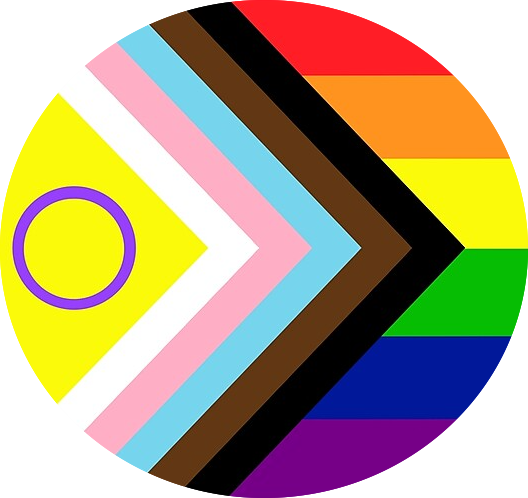 Insert photo of you and Sanne, or of a drawing you made for Sanne, or any other image you want to share with Sanne [you can replace this text box with an image or use Shape Fill – Picture]
Dear Sanne, here’s a message from [insert your name]
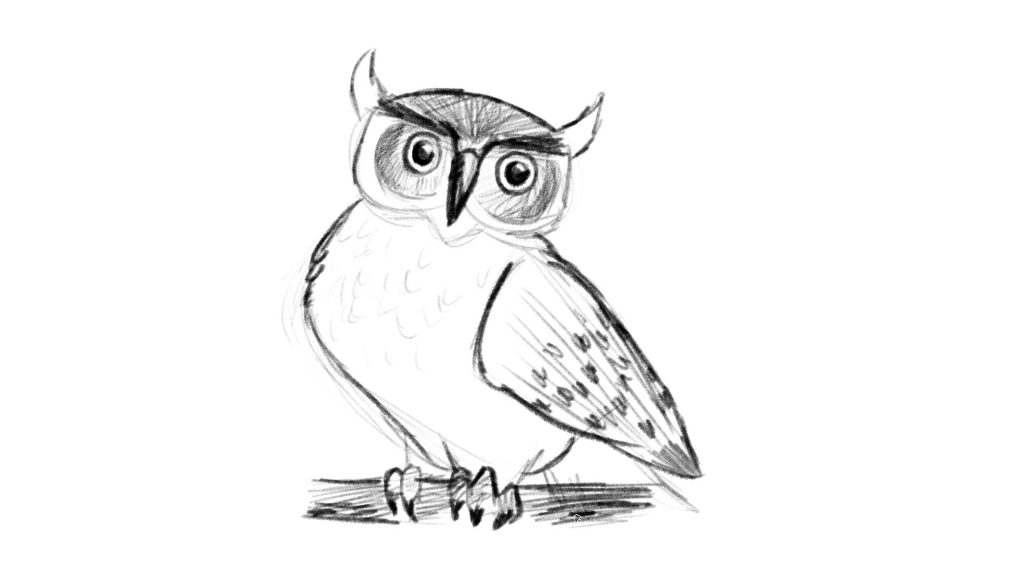 What is Sanne's Spirit Animal? Why?
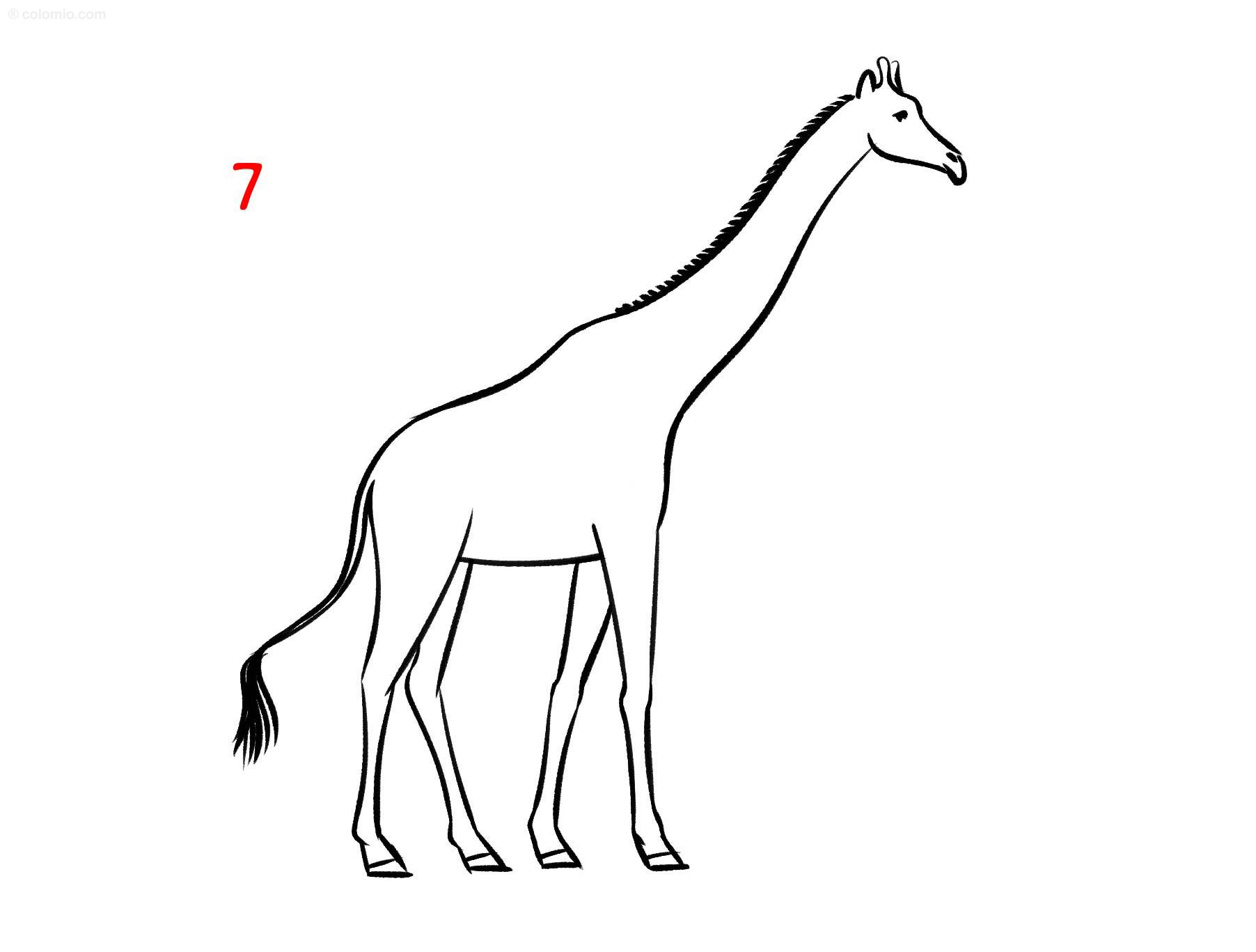 Where do you think Sanne could live? Anything is possible: a country, a location, a building, etc.
[Room to congratulate Sanne or for any other personal message]
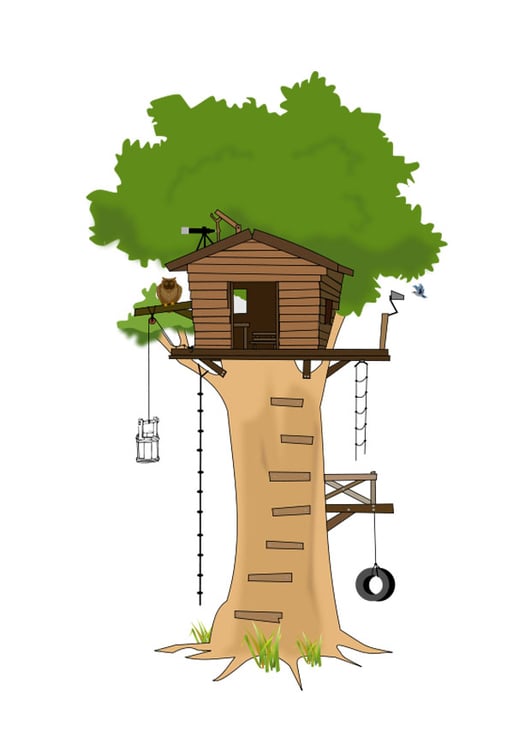 Voeg hier een foto toe van jou met Sanne, of van een tekening die je gemaakt hebt voor Sanne, of een andere foto die je wilt delen met Sanne [je kan dit tekstblok vervangen met een afbeelding, of klik op Shape Fill – Picture om een foto toe te voegen]
Beste Sanne,
hier is een berichtje van [voeg je naam in]
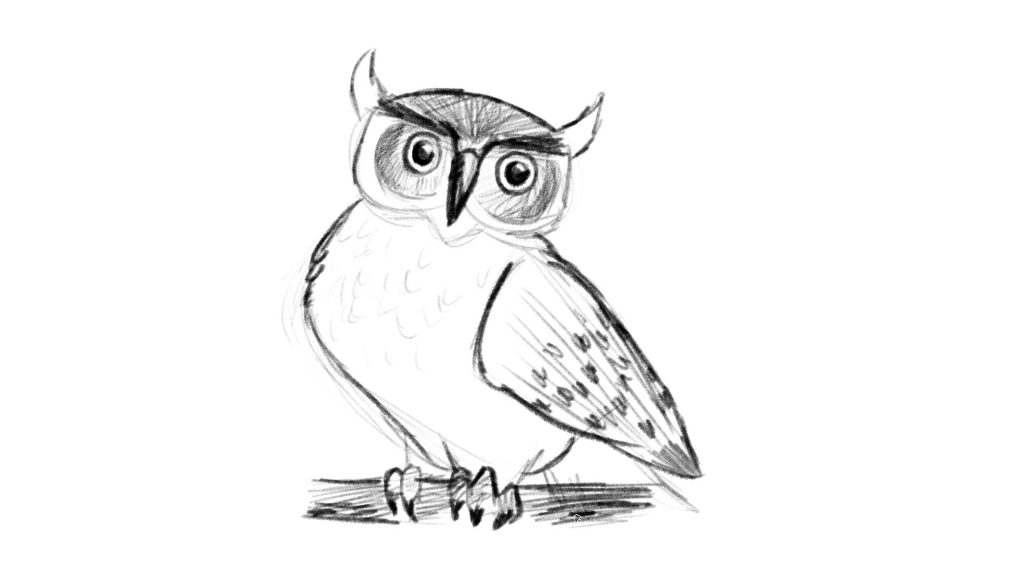 Wat is de Spirit Animal van Sanne? Waarom?
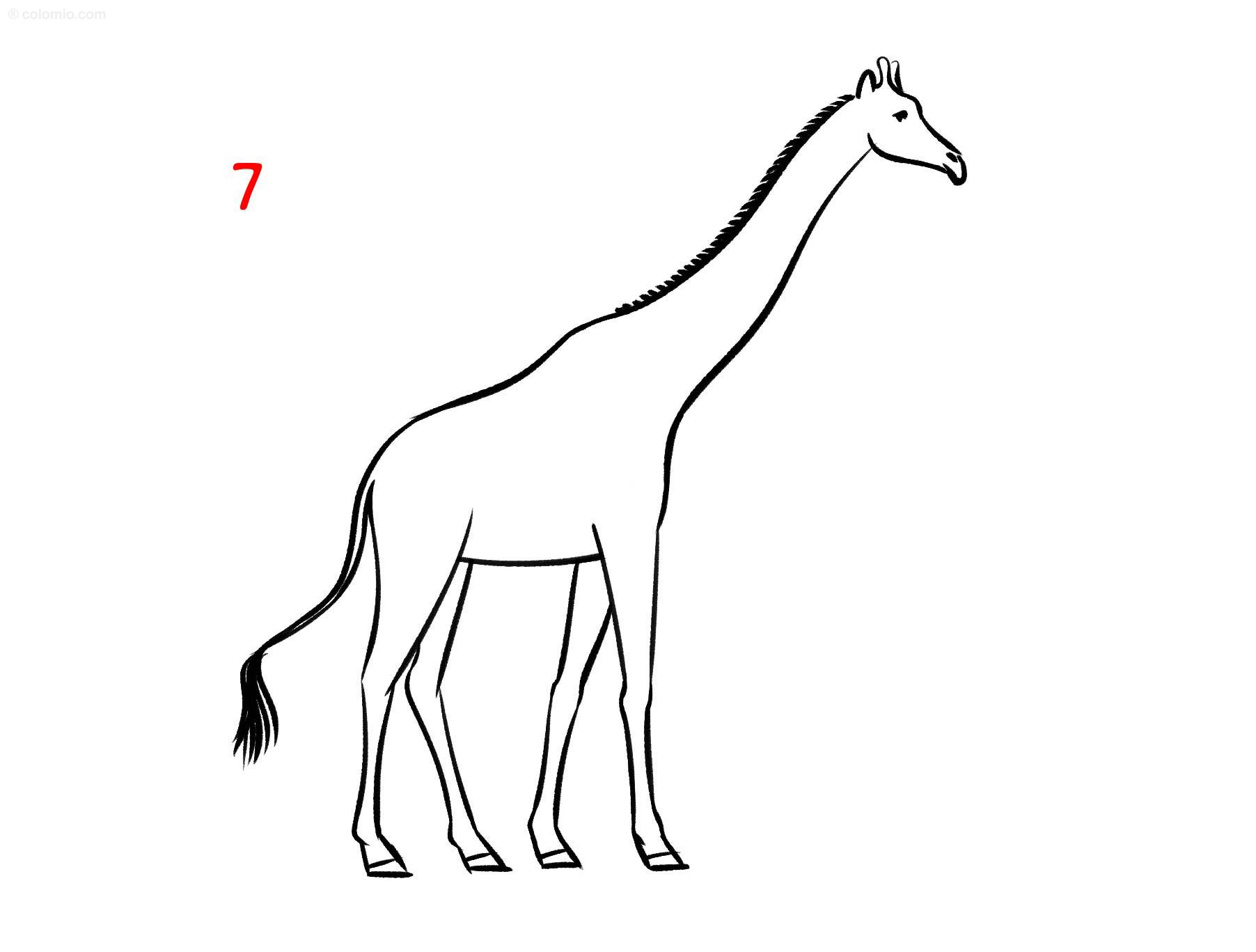 Waar zou Sanne volgens jou kunnen wonen? Alles is mogelijk: een land, een locatie, een gebouw, etc
[Hier kan je Sanne feliciteren of een ander persoonlijk bericht delen]
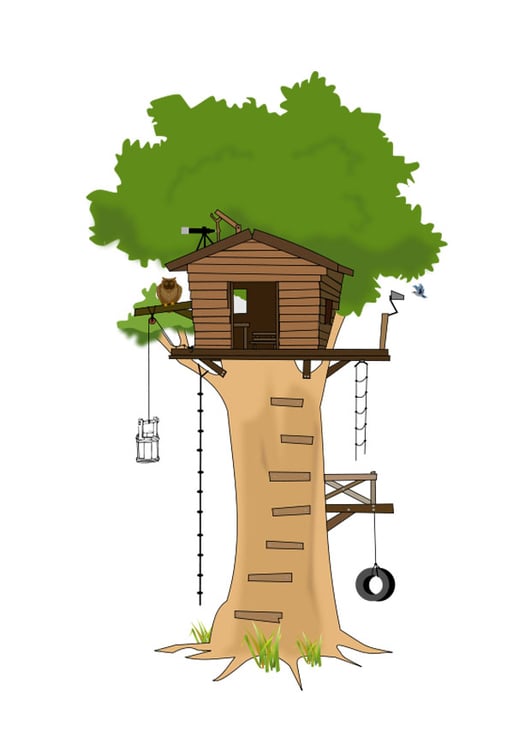 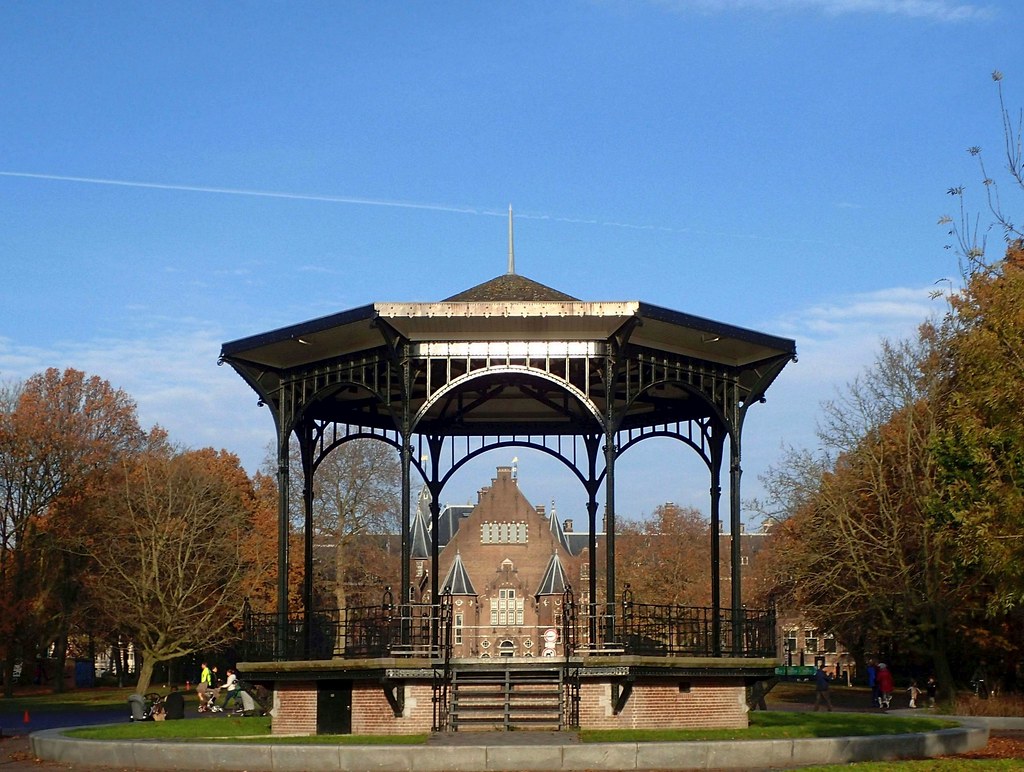 Insert photo of you and Sanne, or of a drawing you made for Sanne, or any other image you want to share with Sanne [you can replace this text box with an image or use Shape Fill – Picture]
Dear Sanne, here’s a message from [insert your name]
Life after PhD: everybody needs stuff – if you had to buy something for Sanne secondhand, what would it be?
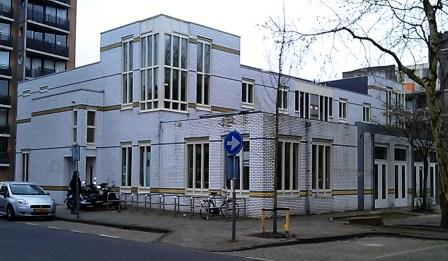 What is a crazy, funny, beautiful, or otherwise exciting anecdote Sanne once told you?
[Room to congratulate Sanne or for any other personal message]
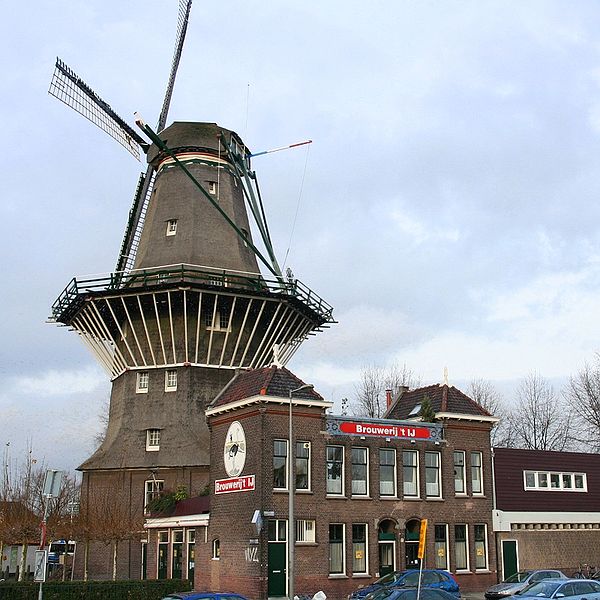 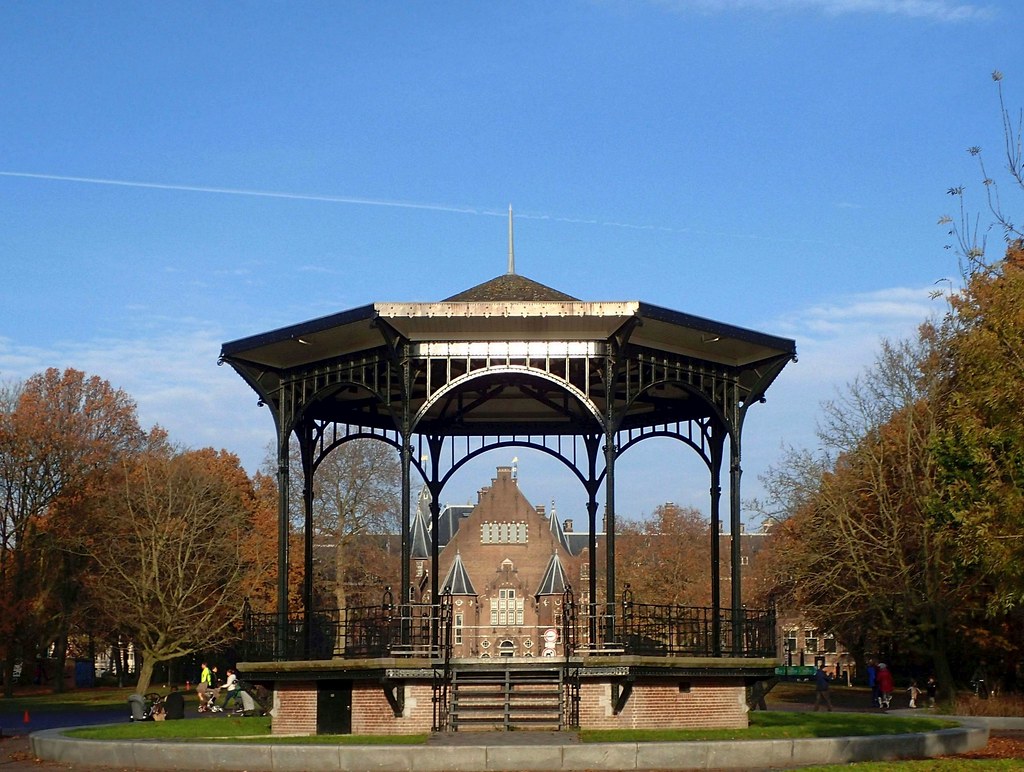 Voeg hier een foto toe van jou met Sanne, of van een tekening die je gemaakt hebt voor Sanne, of een andere foto die je wilt delen met Sanne [je kan dit tekstblok vervangen met een afbeelding, of klik op Shape Fill – Picture om een foto toe te voegen]
Beste Sanne,
hier is een berichtje van [voeg je naam in]
Het leven na de PhD: iedereen heeft spullen nodig – als je iets tweedehands voor Sanne  zou kopen, wat zou dat dan zijn?
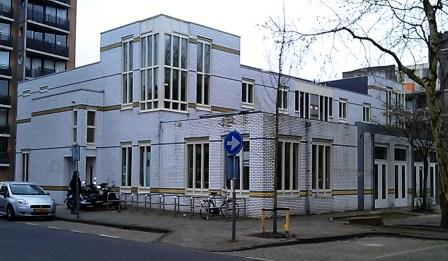 Wat is een gekke, grappige, mooie, of anderszins spannende anecdote die Sanne jou ooit vertelde?
[Hier kan je Sanne feliciteren of een ander persoonlijk bericht delen]
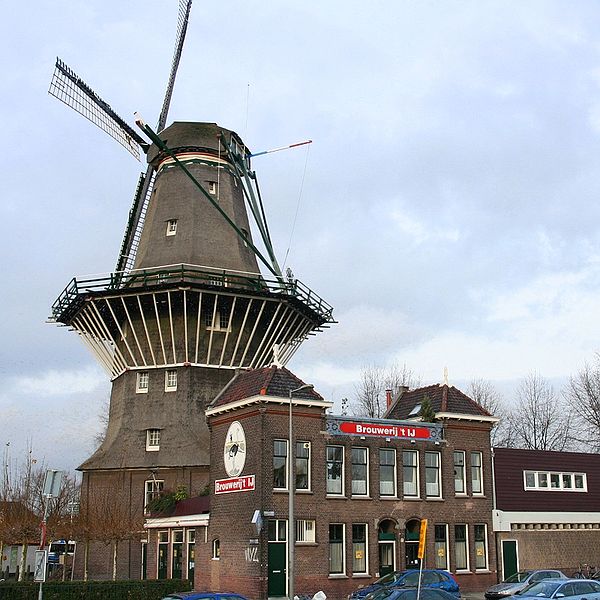 Insert photo of you and Sanne, or of a drawing you made for Sanne, or any other image you want to share with Sanne [you can replace this text box with an image or use Shape Fill – Picture]
Dear Sanne, here’s a message from [insert your name]
Inspiration: What is an alternative (fun) title for Sanne’s thesis?
Who is your favorite activist or emancipation inspiration? Why?
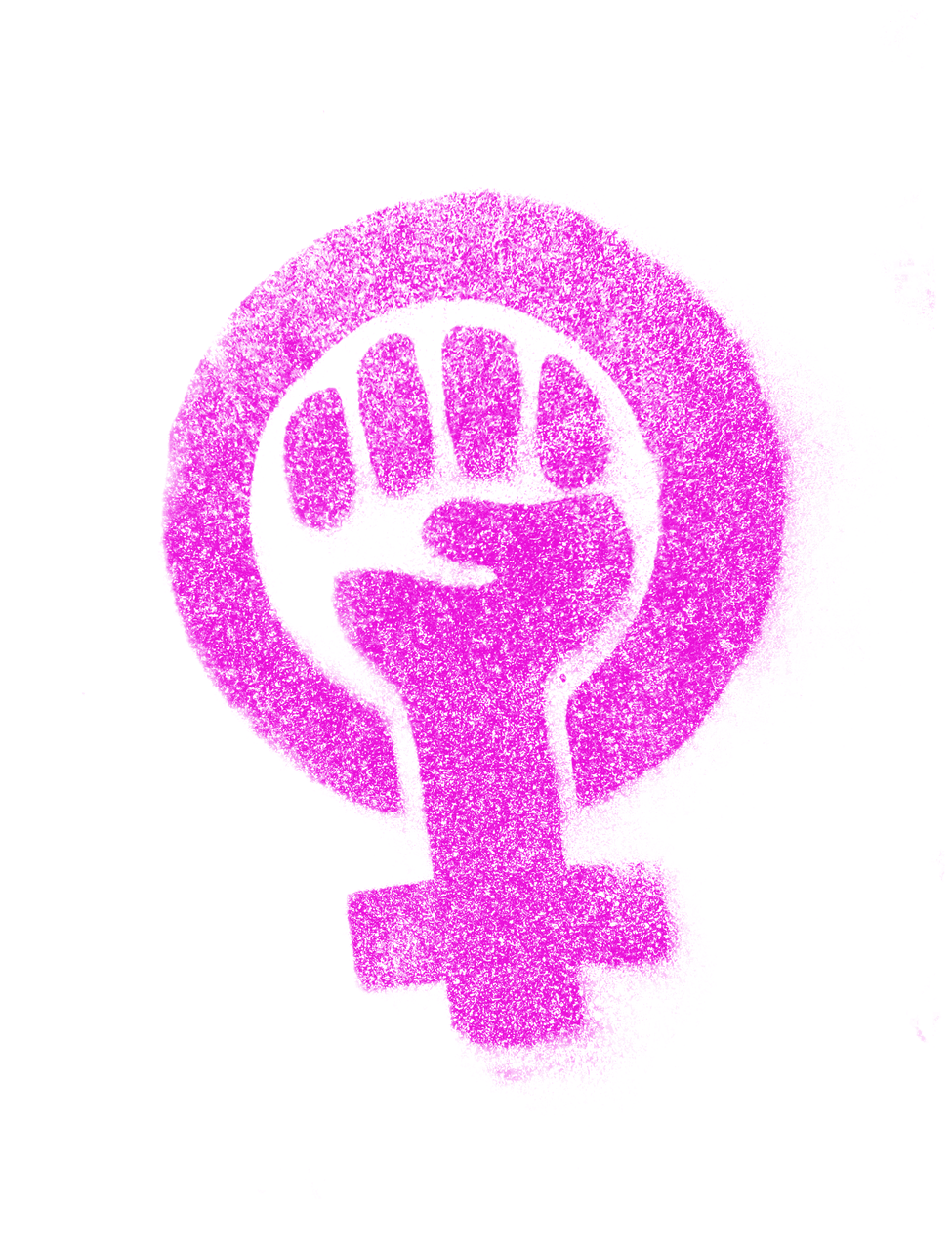 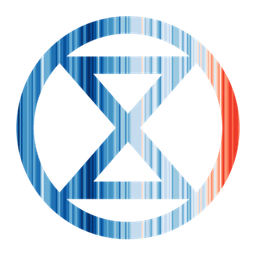 [Room to congratulate Sanne or for any other personal message]
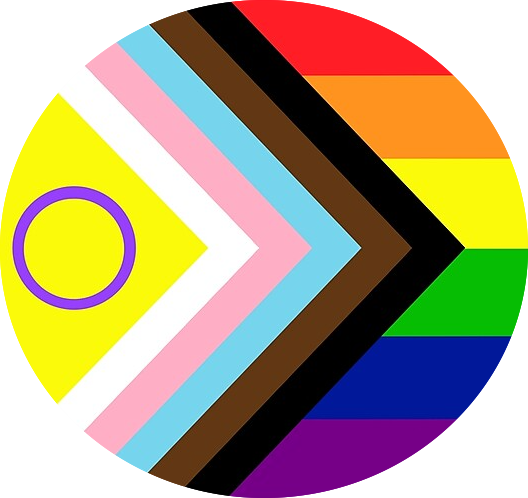 Voeg hier een foto toe van jou met Sanne, of van een tekening die je gemaakt hebt voor Sanne, of een andere foto die je wilt delen met Sanne [je kan dit tekstblok vervangen met een afbeelding, of klik op Shape Fill – Picture om een foto toe te voegen]
Beste Sanne,
hier is een berichtje van [voeg je naam in]
Deel je inspiratie: Wat is een (gekke) alternatieve titel voor Sannes proefschrift?
Wie is je favoriete activist of emancipatie-inspiratie? Waarom?
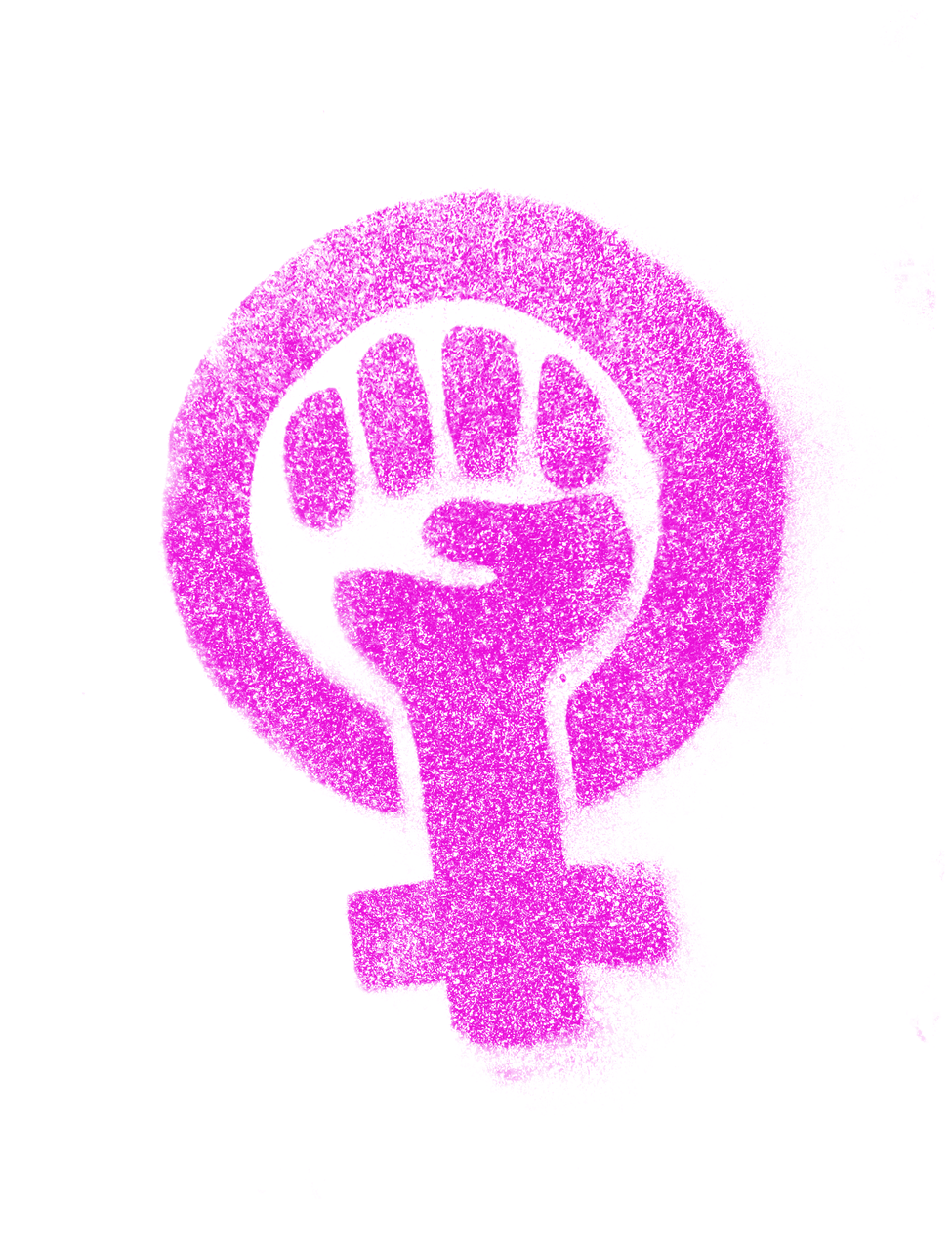 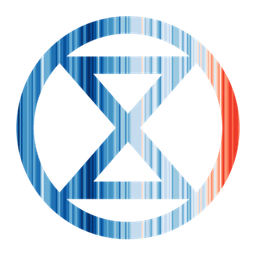 [Hier kan je Sanne feliciteren of een ander persoonlijk bericht delen]
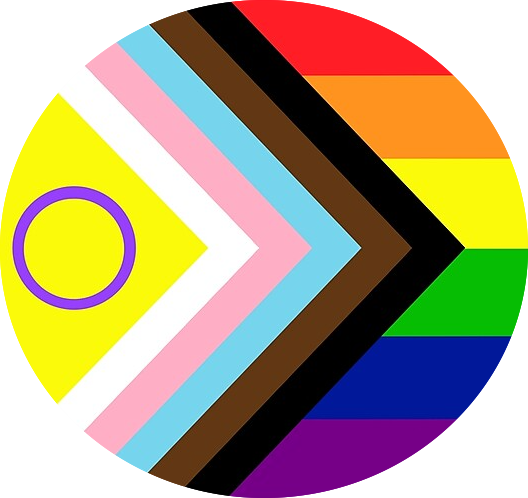